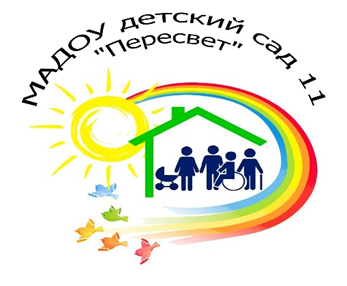 Муниципальное автономное дошкольное образовательное учреждение детский сад №11 «Пересвет»
Действующая модель «Мусоросортировочный завод»
Участник     Артемий Чернигин, 5лет
Педагог        Хлюстова С.А., Пантелеева С.В.
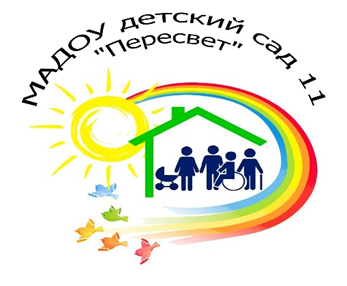 Мусоросортировочный завод
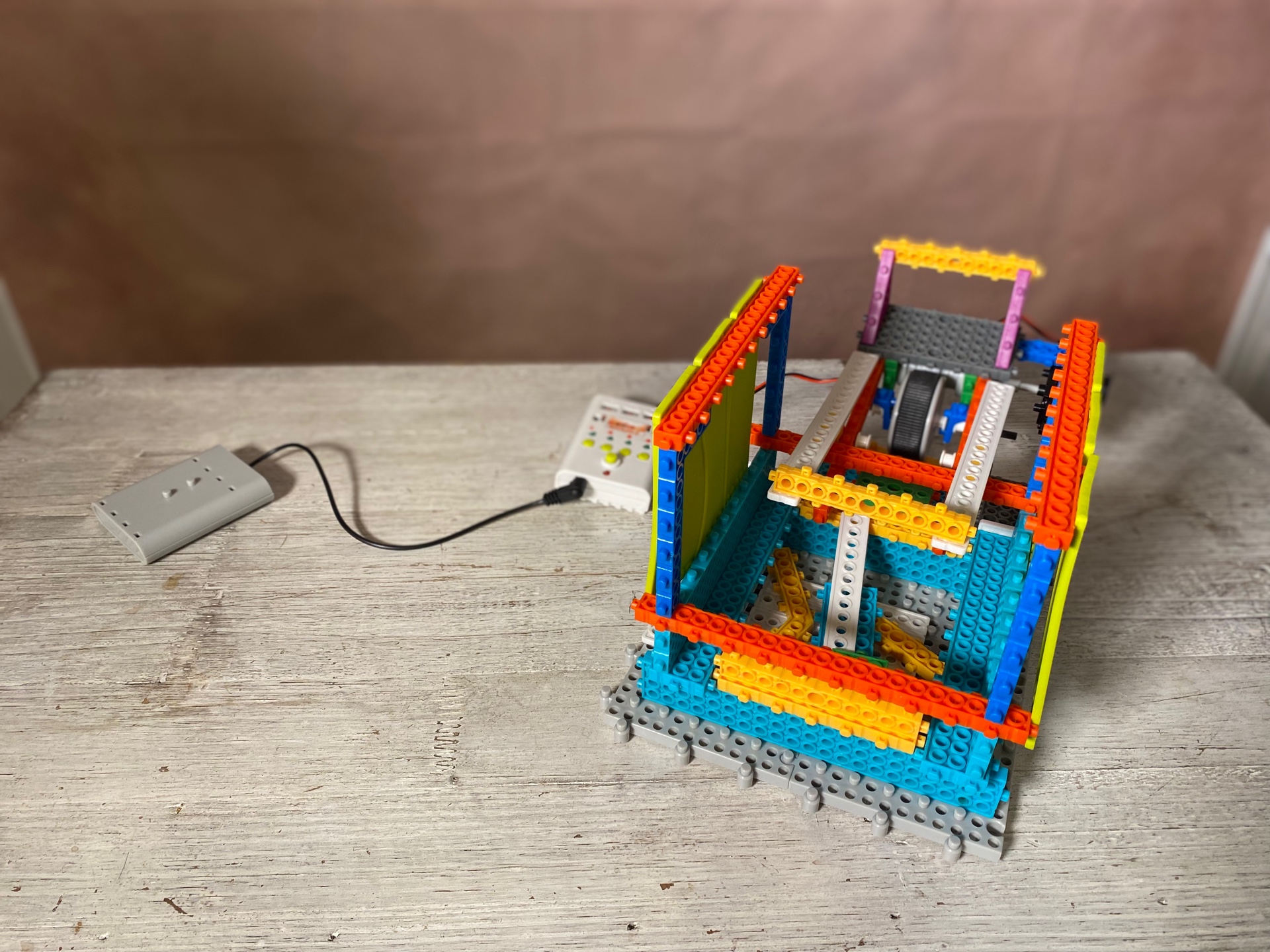 Мусоросортировочный завод – это предприятие для сортировки твёрдых бытовых отходов и выделения тех, которые могут быть переработаны и использованы в качестве вторичного сырья. Благодаря такому комплексу оно поставляется на переработку, отходы используются в качестве дополнительного источника энергии на местных промышленных предприятиях, снижается негативное воздействие мусора на окружающую среду, а также сокращаются объёмы и площади полигонов
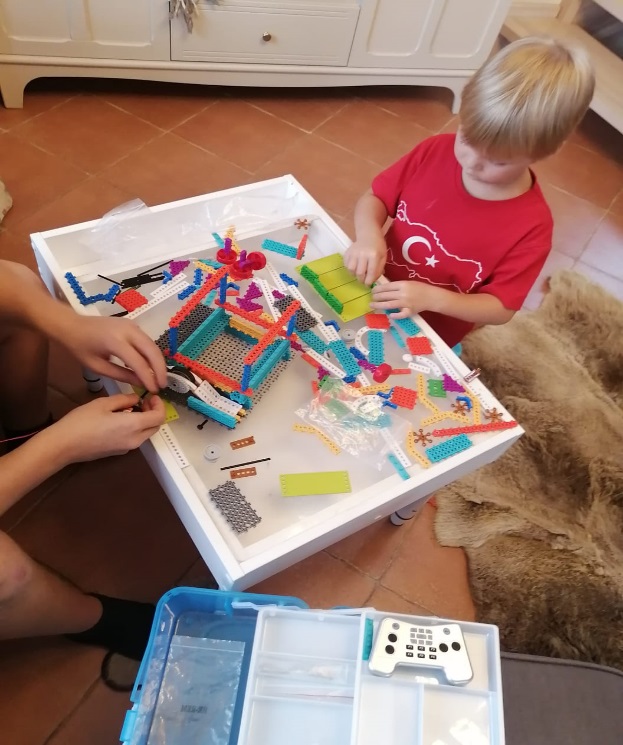 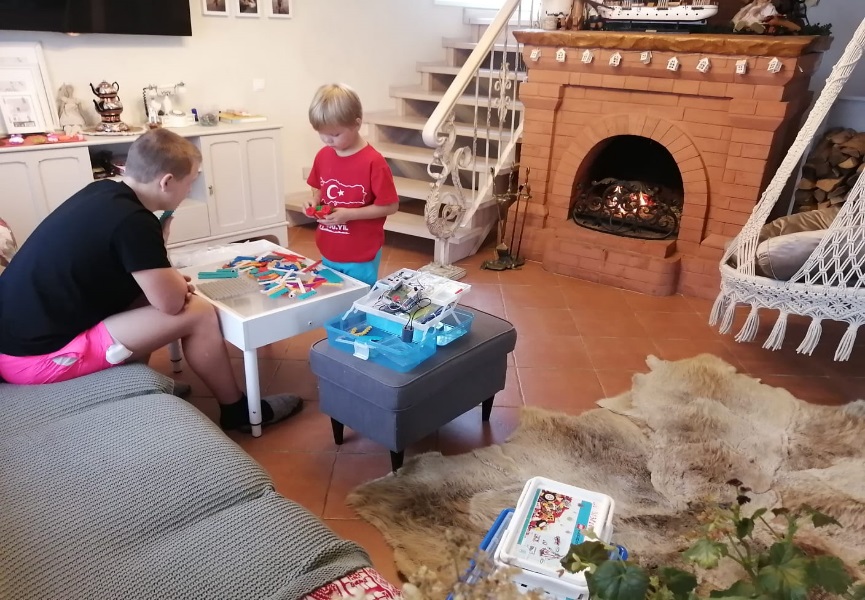 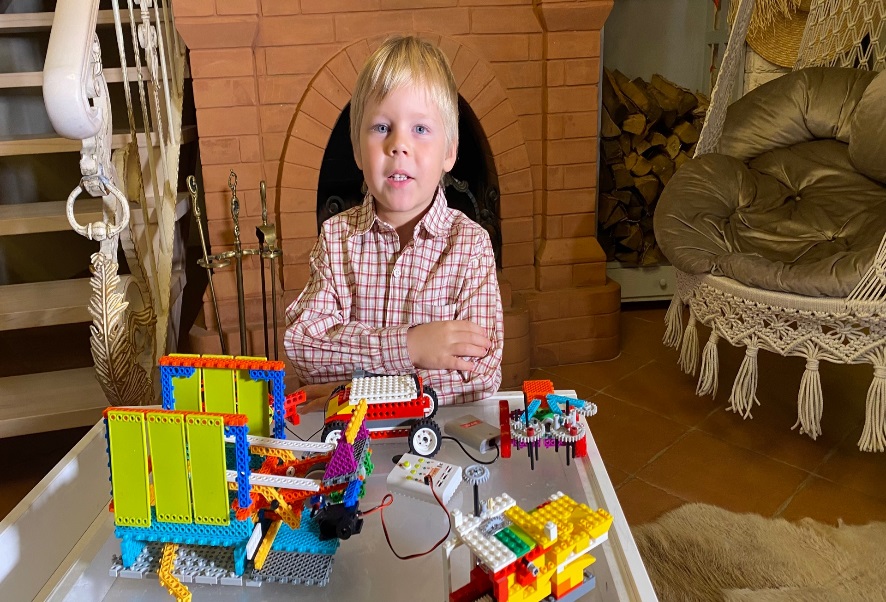 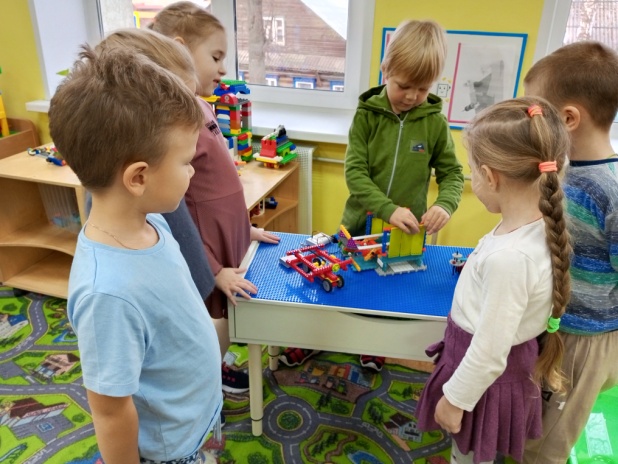 Использовали конструктор Роботрек Малыш -2
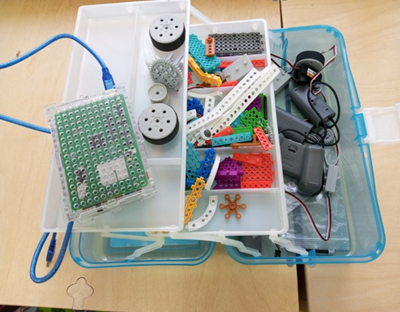 https://disk.yandex.ru/i/wuS9Tji0l_ZfTg
Хочу, чтоб в мире было много света,Хочу, чтоб в мире было много лета,В котором – солнце, птичьи голоса,И на траве – зеленая роса.Хочу, чтоб в мире было меньше плача,А больше смеха, радости, удачи.
С. Ахматова
https://disk.yandex.ru/i/wuS9Tji0l_ZfTg